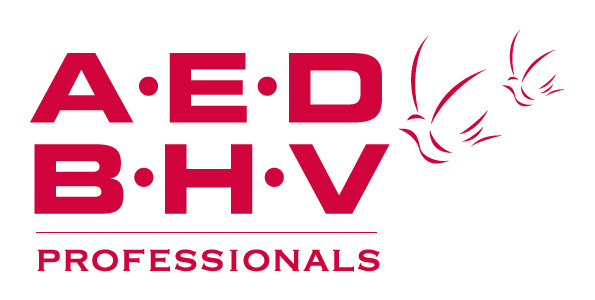 Stationsplein 30
1382 AD Weesp
Duur: totaal BHV  8uur, exclusief 2 uur voorbereiding
BedrijfshulpverleningEerste HulpReanimatie en AEDBrand en Ontruiming
Basis BHV Eerste Hulp Rean/AED
Luchtweg blokkade            	15 min     	Start  	  9.00 uur
Rautek                                  	 5 min				  9.15
Bloedingen                        	 	15 min				  9.20
Brandwonden                   		15 min				  9.35
Shock                                    	15 min				  9.50
Breuken en aanverwanten	15 min				10.05
Wervelletsel                        	15 min 			10.20
Oogletsel                               	10 min				10.30
Bewustzijnsstoornissen       	140 min			10.40
(flauwvallen, bewusteloos, CVA, DM, Epilepsie, Hartstilstand)
Basis BHV Brand en Ontruiming van 13-17 uur
Brand: 
Begrip, brand en branddriehoek                                     	
Ontstaan van brand                                                           	
Gevaren van brand                                                    		
Brandklassen A,B,C,D,F                                            	    	
Kleine blusmiddelen                                                  		
Praktijktraining, blussen met kleine blusmiddelen         	
Pauze                                                                                     	
Ontruiming: 
BHV-Plan                          		                                           	
Ontruimingsplan                                                                 	
Alarmering                                                                          	
Preventieve maatregelen en voorzieningen                  	
Brandmeldinstallatie                                                         	
Pauze											
Veiligheid BHV                                                                    	
Rondleiding op locatie
BHV Algemeen
Tijdens de training worden bovengenoemde onderwerpen behandeld waarbij de cursist aan de hand van casussen en beeldmateriaal zelf met de juiste oplossingen en handelswijze moet komen.
Al onze docenten komen uit de praktijk, Brandweer en Eerste Hulp, Hartbewaking en/of Ambulance. Dat betekent ook dat gewerkt wordt met praktijkvoorbeelden.
Praktijktraining kleine blusmiddelen komt ook aan de orde.
Ook is het mogelijk op verzoek van de opdrachtgever, oefeningen op locatie te doen als onderdeel van de training.
Duur van de  training			8 uur
Reanimatie/AED en Eerste Hulp	4 uur
Brand & Ontruiming 				4 uur